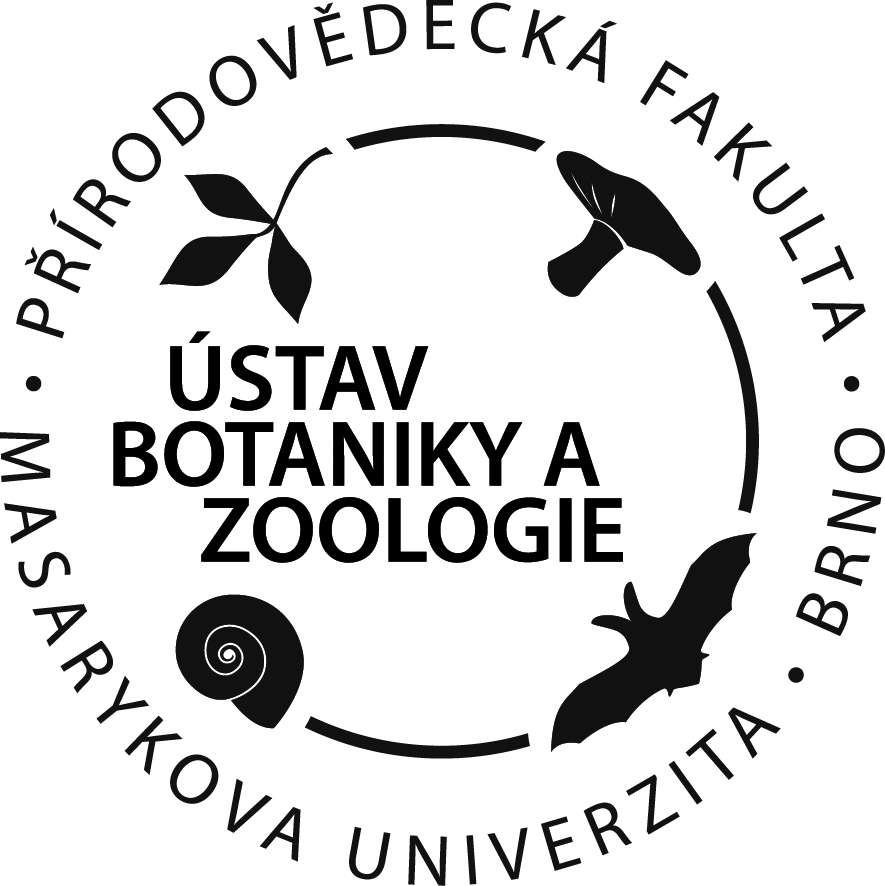 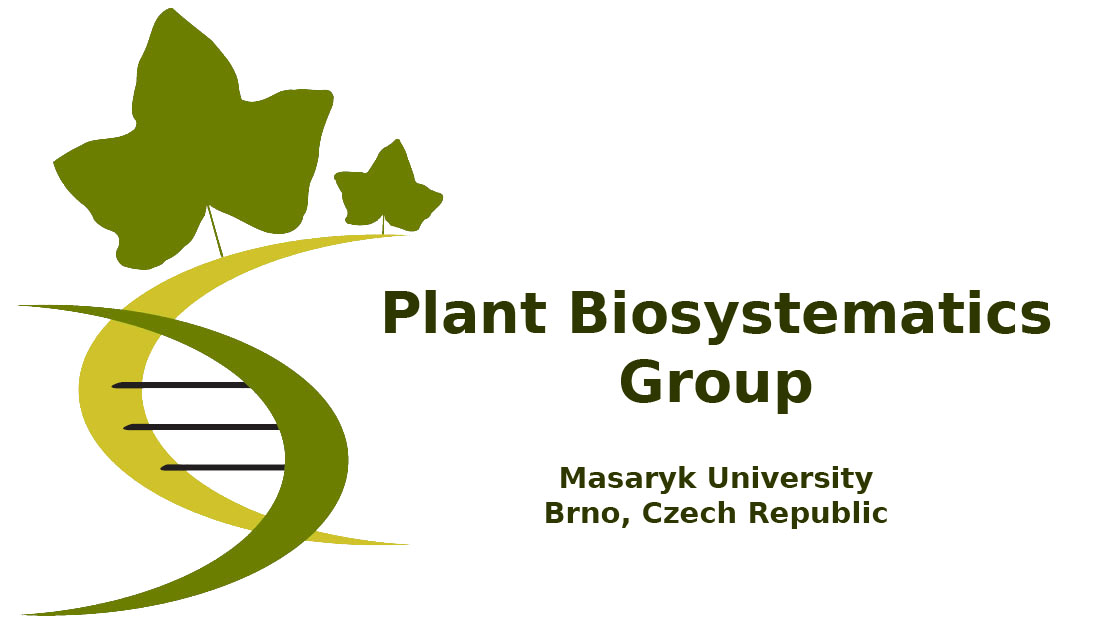 Bi6589 Laboratorní a bioinformatické metody rostlinné biosystematiky
Metody molekulární biologie
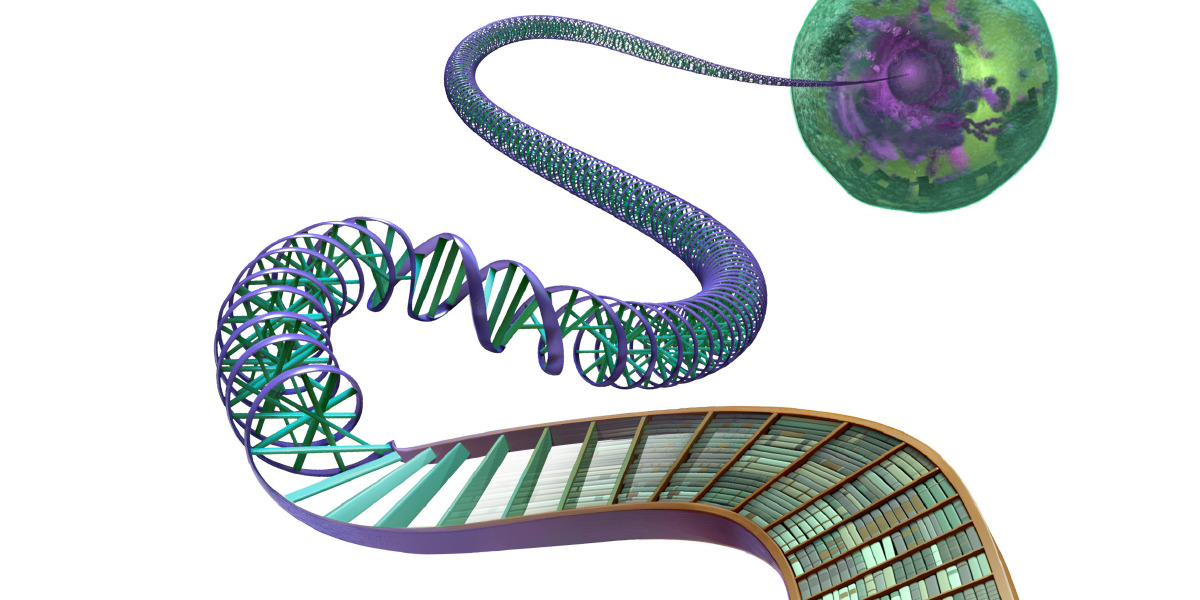 Standardní botanické přístupy
karyologické preparáty
květní znaky
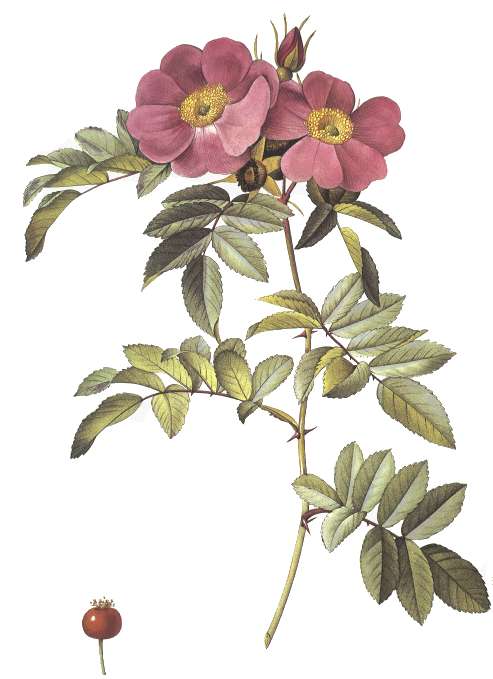 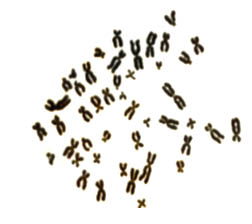 pylová zrna
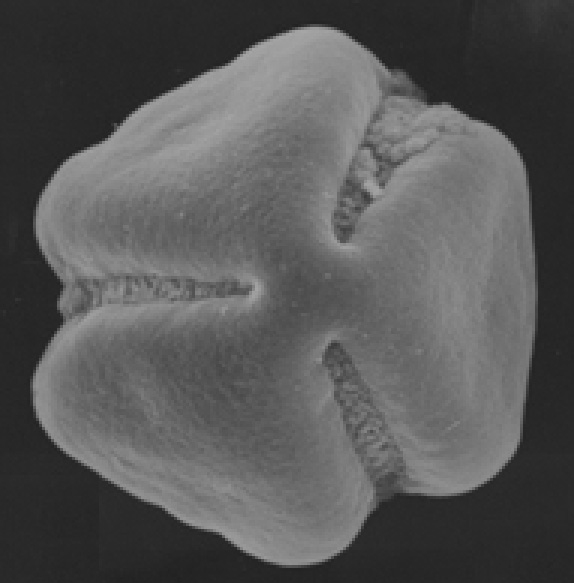 typ květu,
květenství
histologické preparáty
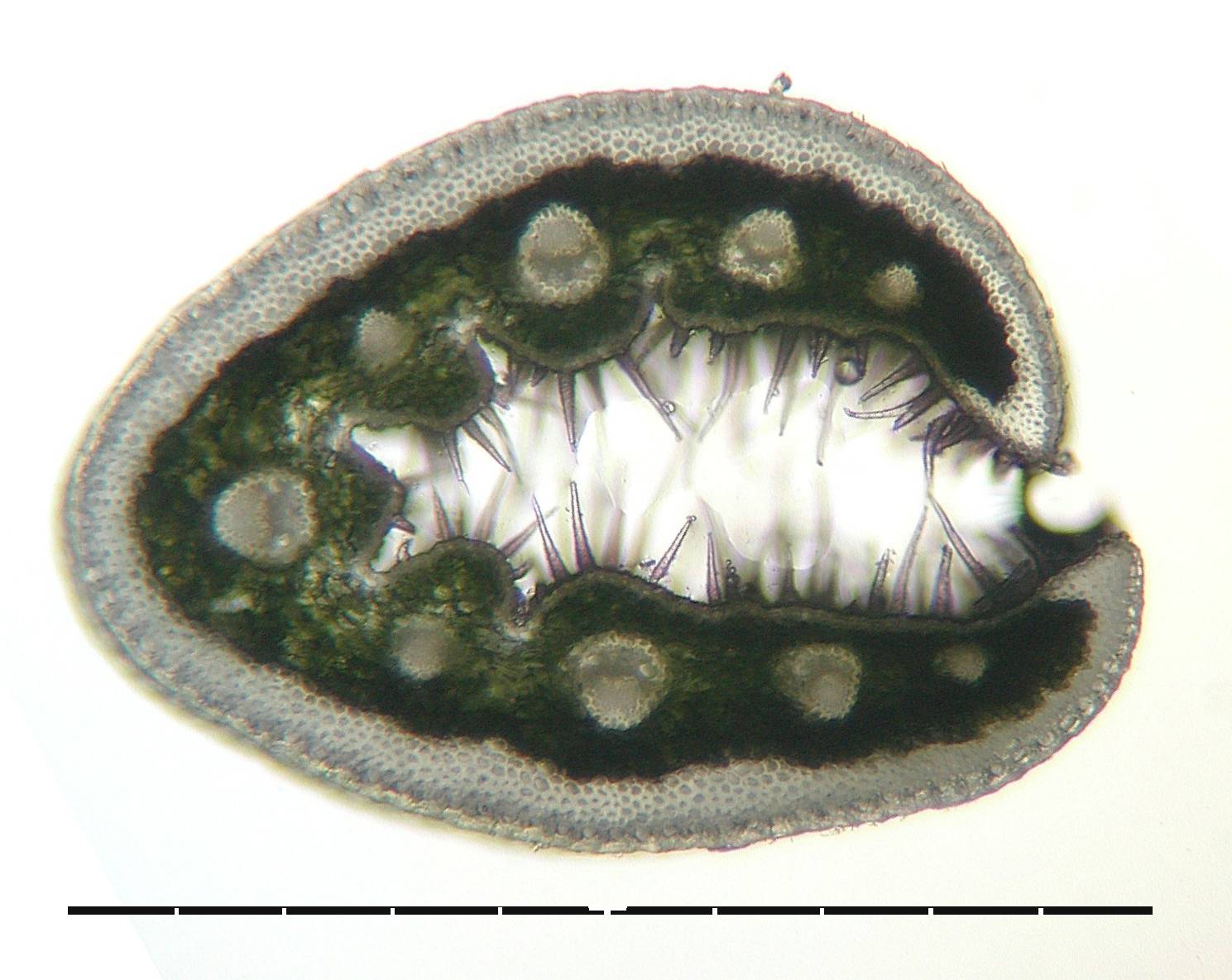 typ ostnů
typ listové žilnatiny
tvar listu
trichomy
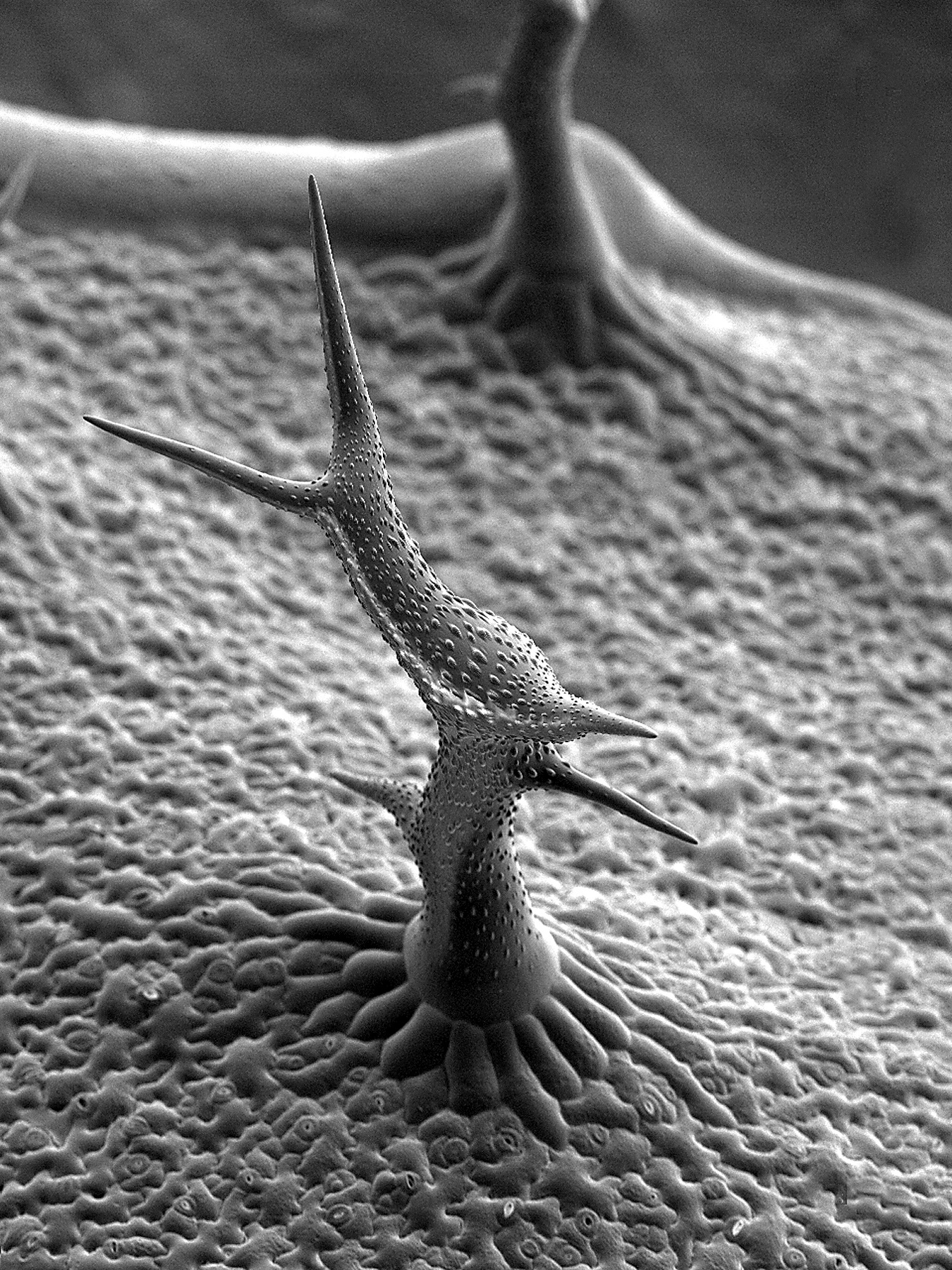 průduchy
tvar listové báze
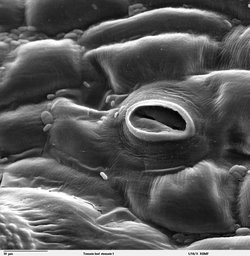 nasedání listu
na stonek
typ listu
typ plodů
Botanika pro odvážné
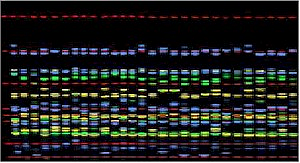 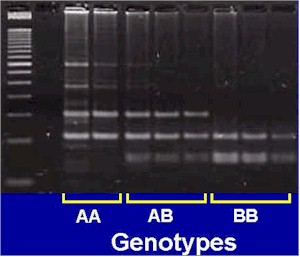 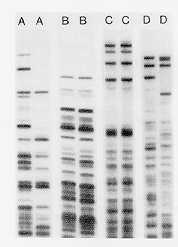 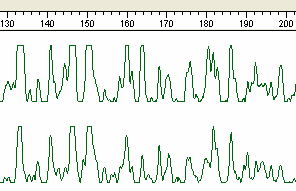 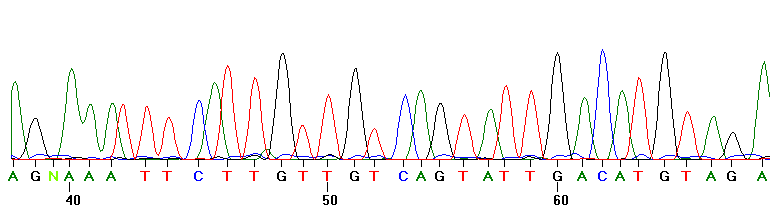 Proč metody molekulární biologie ?
fenotyp = genotyp x ekotyp
stabilní a detekovatelné ve všech pletivech bez ohledu na stadium růstu, diferenciaci, vývoj (a obranný status buňky)

oproštěné pleiotropického (gen kóduje více znaků) a epistatického (překrytí jiného znaku) efektu
Proč metody molekulární biologie ?
Metodami molekulární biologie odvozujeme, studujeme a porovnáváme znaky (markery) kódované v biomolekulách.
Ordinační diagram
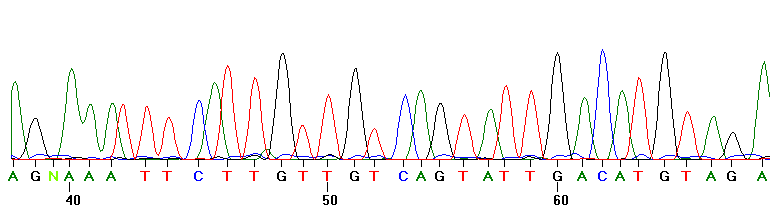 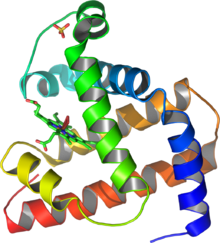 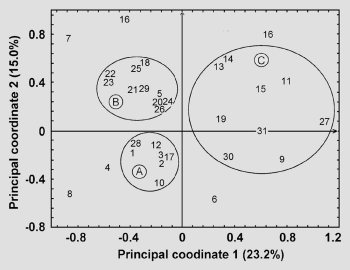 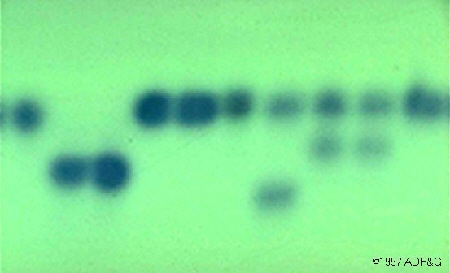 analýza
molekulární metoda
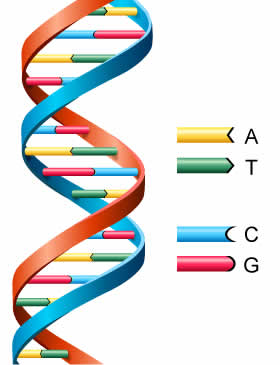 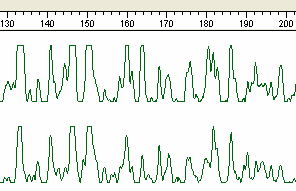 DNA, RNA, proteiny
dendrogram
  (kladogram)
molekulární znaky
Jaké otázky mohou být řešeny?
Genotypizace: identifikace jedinců, druhů, hybridů;
Fylogeneze: příbuzenská vztah, vzájemná podobnost; 
Fylogeografie: genetická historie šíření druhu v závislosti na klimatických a geografických podmínkách, identifikace glaciálních refugií; šíření druhů: tok genů, migrační směr, hybridní zóny; 
Populační genetika: genetická struktura;
Ochranářská genetika: biodiverzita x izolované populace;
Párovací systémy: sexuální x asexuální, zastoupení jedinců v potomstvu;
Polyploidizace: vznik a rozšíření polyploidů;
Evoluce: rodu, druhu, genomu; atd.
Diagnostika: vztah DNA znaku a specifické vlastnosti;
Metody molekulární biologie
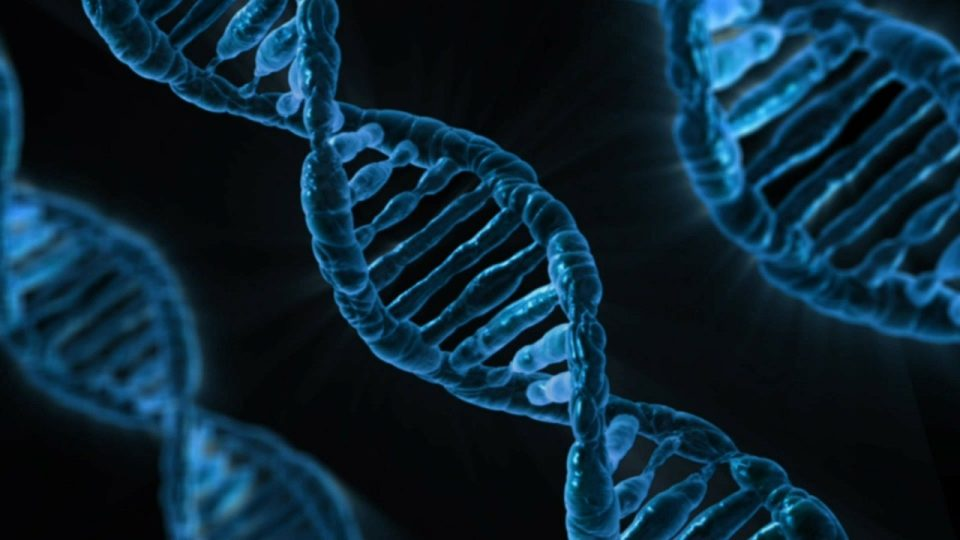 Izolace DNA
Izolace DNA
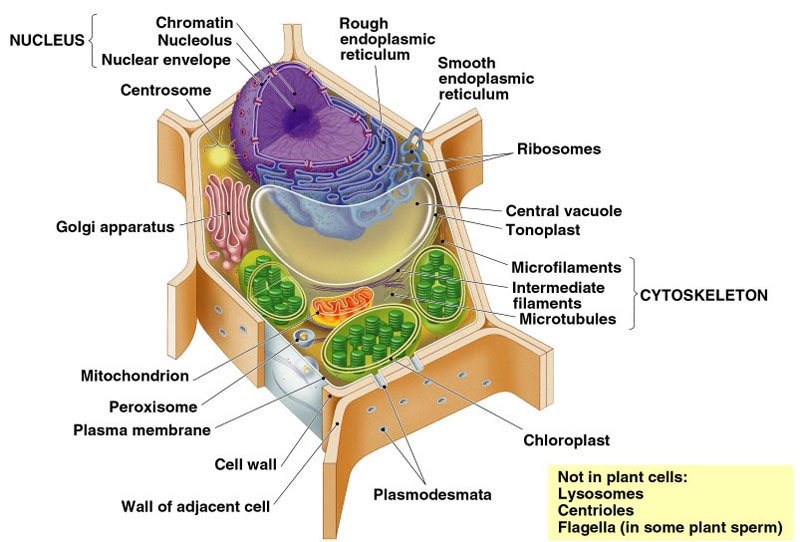 Organely s DNA

Chloroplasty (ctDNA)
Mitochondrie (mtDNA)
Jádro (nDNA)
Izolace DNA
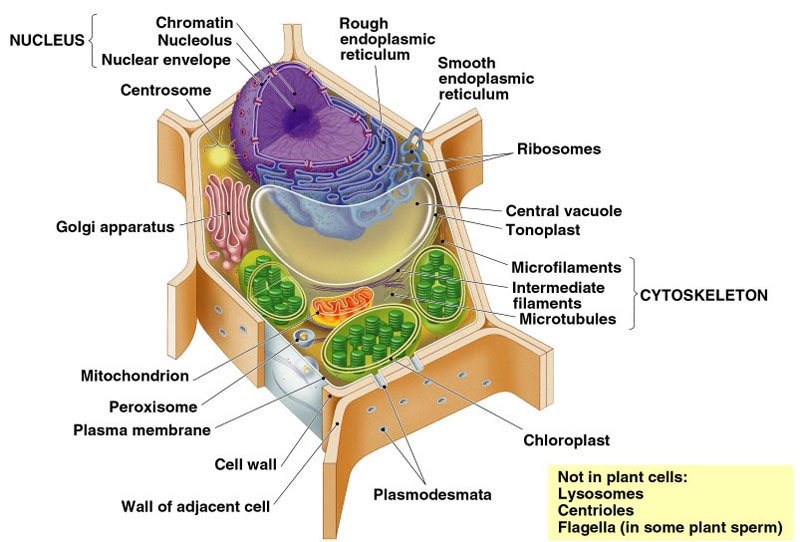 Princip:
překonání buněčné stěny 
 inhibice nukleáz 
 odstranění sekundárních     metabolitů 
 odstranění proteinů 
 odstranění RNA 
 odstranění volných       nukleotidů a nečistot
Izolace DNA
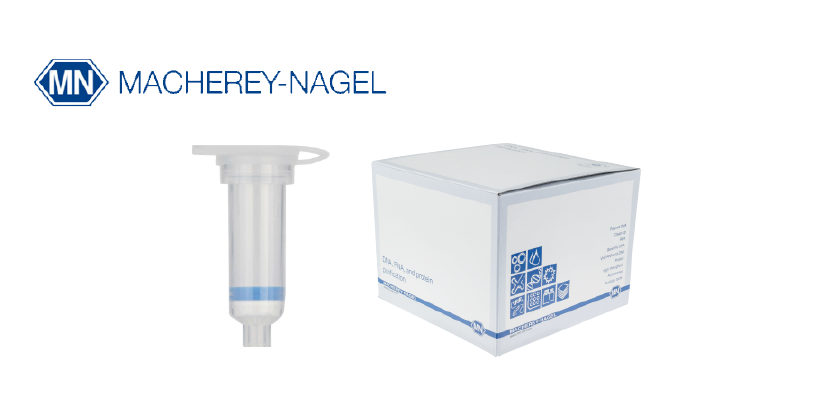 vs.
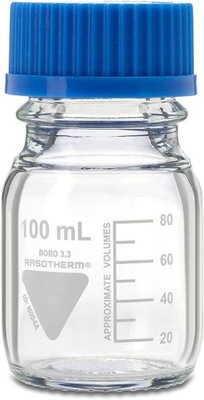 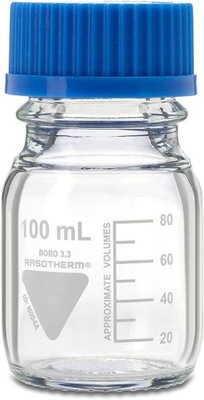 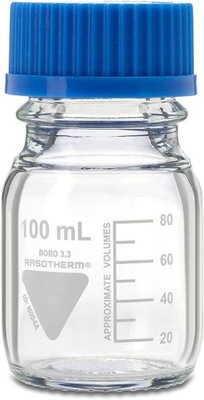 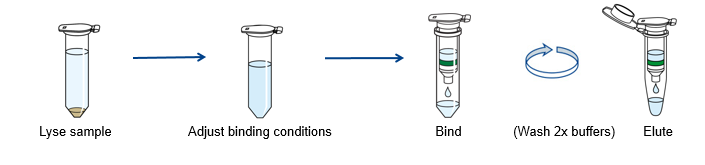 „ruční“ izolace
Komerční kit
Izolace DNA - upravená CTABová metoda (Doyle a Doyle 1987)
homogenizace 100 mg rostlinného materiálu v tekutém dusíku
přidat 0,2 ml extrakční pufr CTAB (suspenze by měla být právě tekutá)
inkubace 10 minut při 65°C

přidat fenol:chloroform (1:9) v poměru 1:1 k roztoku, dobře protřepat 
centrifugace –  max. otáčky, 5 min
odebrat supernatant (horní vrstva) do nové zkumavky; nenasát nečistoty nebo F:CH!!!

přidat vymražený etanol v poměru 2:1 (etanol:supernatant), vymrazit 5-10 min. 
centrifugace – 4 000-10 000 RPM (dle množství DNA), 3 min; 
odstranit roztok (dále pracuji s peletem!) a nechat pelet 10 minut oschnout při RT

 rozpustit pelet ve 100 μl octanu draselném (300 mM výsledná koncentrace) 
 přidat RNAsu (výsledná koncentrace 40ng/l); inkubace 10 minut při RT

 přidat vymražený etanol v poměru 2:1 (etanol:roztok DNA), vymrazit 5-10 min. 
 centrifugace – 4 000-10 000 RPM (dle množství DNA), 3 min; 
 odstranit roztok (dále pracuji s peletem!) a nechat pelet 10 minut oschnout při RT

 rozpustit pelet v 50-100 μl destilované vodě (dle velikosti peletu)
CTAB pufr		40ml
2% CTAB			0,8g
2% PVP			0,8g
100 mM 1M Tris-HCl (pH 8,0)	4ml
 25 mM 0,5 M EDTA (pH 8,0)	2ml
2,0 M NaCl		4,67g
(0,5g/l spermidin	                0,02g)
VODA		               33,2ml